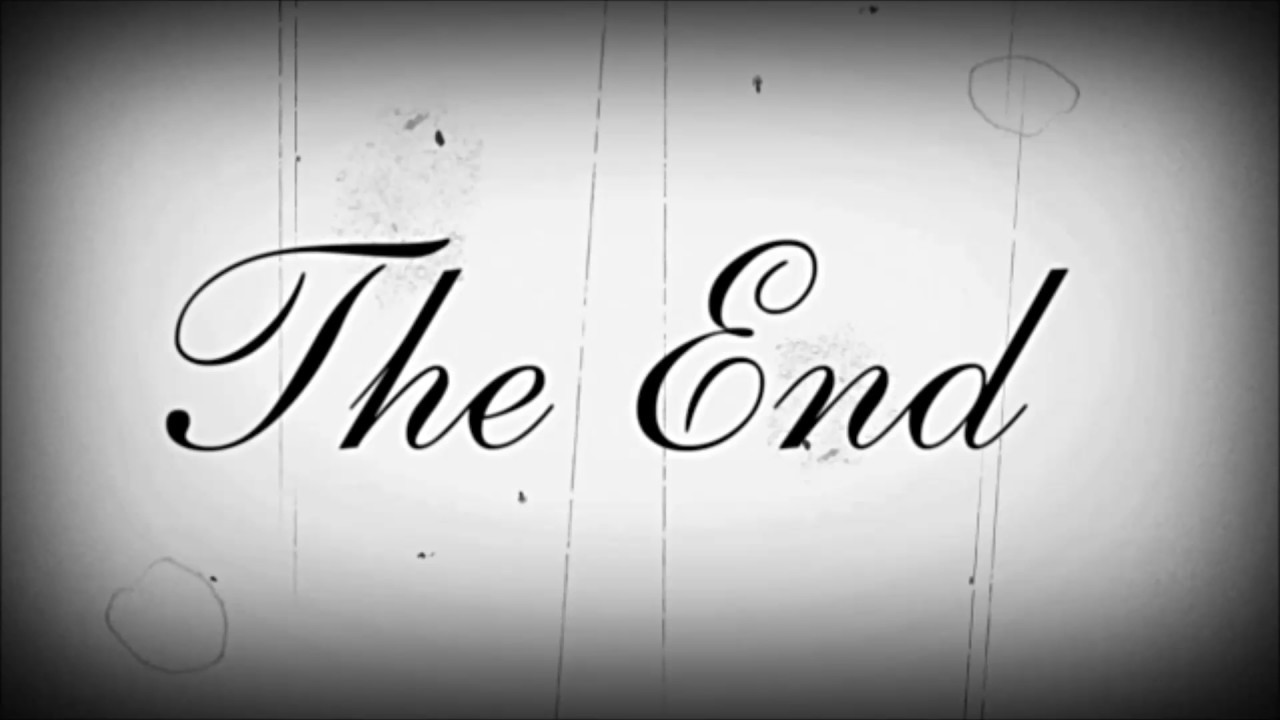 Conclusion
CS2110
Spring 2018
History
2
Programming and computers:
Momentous changes since the 1940s –or since even the use of punch cards and attempt at automation …
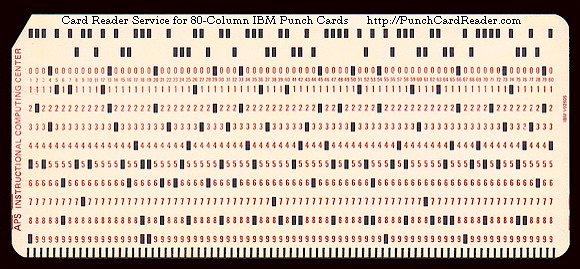 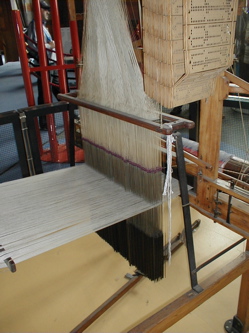 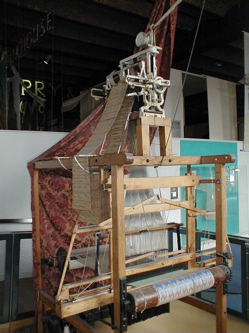 Punch cards
3
Jacquard loom
Loom still used in China
Mechanical loom invented by Joseph Marie Jacquard in 1801.
Used the holes punched in pasteboard punch cards to control the weaving of patterns in fabric.
Punch card corresponds to one row of the design.
Based on earlier invention by French mechanic Falcon in 1728.
Charles Babbage designed a “difference engine” in 1822
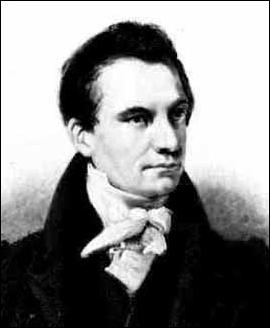 4
Compute mathematical tables for log, sin, cos, other trigonometric functions.
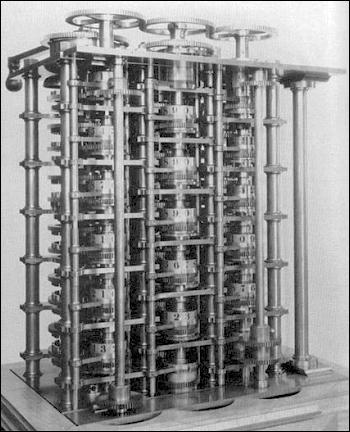 No electricity
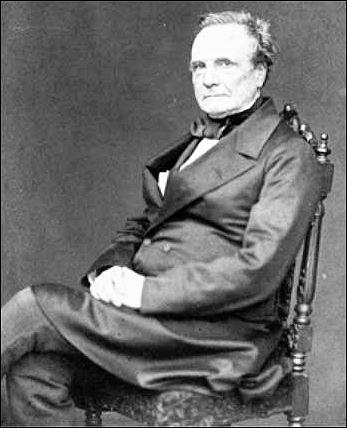 The mathematicians doing the calculations were called computers
Oxford English Dictionary, 1971
5
Computer: one who computes; a calculator, rekoner. spec. a person employed to make calculations in an observatory, in surveying. etc.
1664: Sir T. Browne. The calendars of these computers.
1704. T. Swift. A very skillful computer.
1744. Walpole. Told by some nice computers of national glory.
1855. Brewster Newton. To pay the expenses of a computer for reducing his observations.
The mathematicians doing the calculations were called computers
First programmer was Ada Lovelace, daughter of poet Lord Byron.

Privately schooled in math.
One tutor was Augustus De Morgan.

The Right Honourable Augusta Ada, Countess of Lovelace.
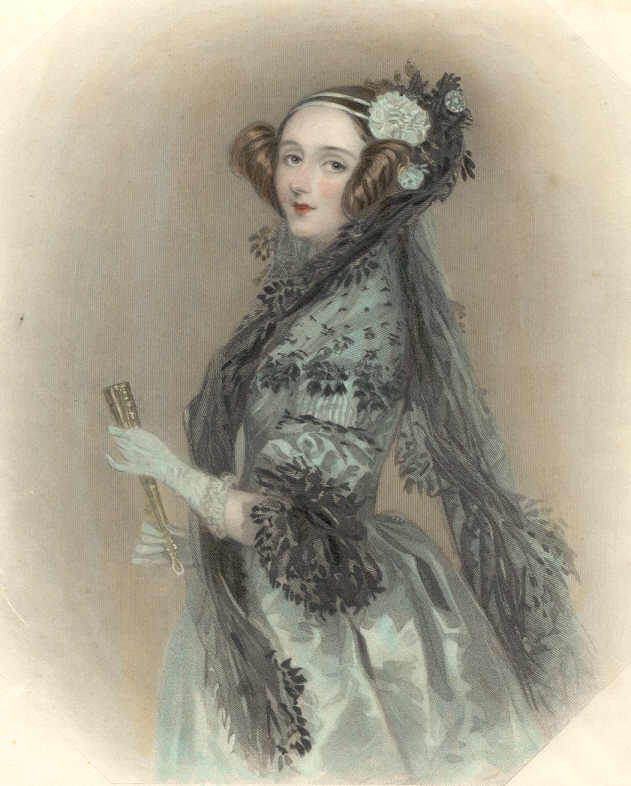 Charles Babbage planned to use cards to store programs in his Analytical engine. (First designs of real computers, middle 1800s until his death in 1871.)
6
Herman Hollerith.
His tabulating machines used in compiling the 1890 Census.
Hollerith's patents were acquired by the Computing-Tabulating-Recording Co.
Later became IBM.
7
The operator places each card in the reader, pulls down a lever, and removes the card after each punched hole is counted.
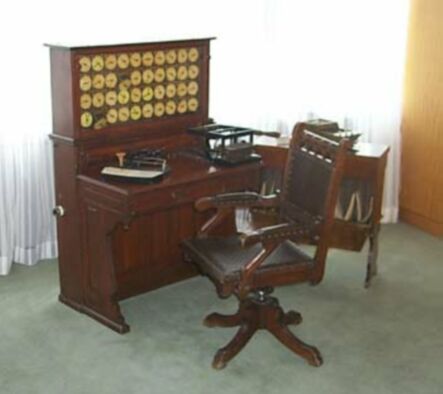 Hollerith 1890 Census Tabulator
Computers, calculating the US census
8
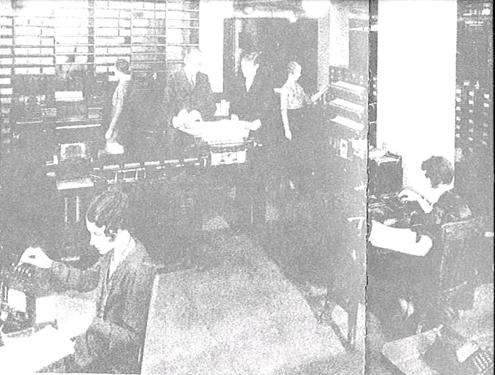 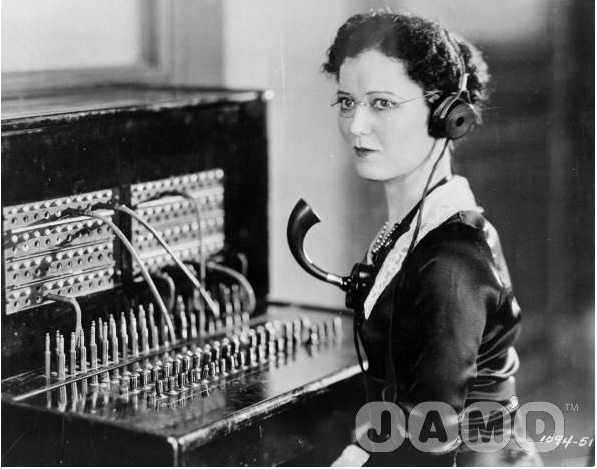 History of computers
9
1935-38. Konrad Zuse - Z1 Computer 
1935-39. John Atanasoff and Berry (grad student). Iowa State
1944. Howard Aiken & Grace Hopper Harvard Mark I Computer
1946. John Presper Eckert & John W. Mauchly       	         ENIAC 1 Computer 20,000 vacuum tubes later ...
1947-48 The Transistor, at Bell-labs.
1953. IBM. the IBM 701.
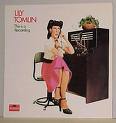 9
[Speaker Notes: www.youtube.com/watch?v=SvesMBkduQo]
How did Gries get into Computer Science?

1959. Took his only computer course. Senior, Queens College.
1960. Mathematician-programmer at the US Naval Weapons Lab in Dahlgren, Virginia.
10
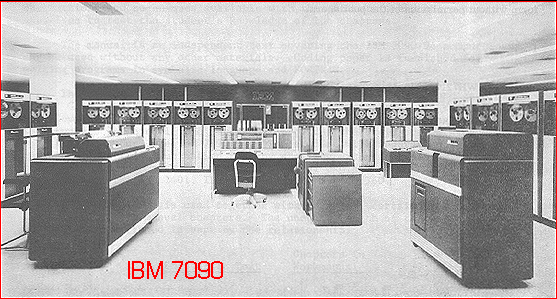 10
1960. Mathematician-programmer at the US Naval Weapons Lab in Dahlgren, Virginia.
11
Programmed in Fortran and IBM 7090 assembly language
if (SEX == ‘M’) MALES= MALES + 1;	else FEMALES= FEMALES + 1;
CLI   SEX,'M'        Male?
                 BNO   IS_FEM      If not, branch around
                 L       7,MALES      Load MALES into register 7;
                 LA    7,1(,7)            add 1;
                 ST    7,MALES       and store the result
                 B       GO_ON         Finished with this portion
IS_FEM   L       7,FEMALES  If not male, load FEMALES into register 7;
                 LA    7,1(,7)            add 1;
                 ST    7,FEMALES   and store
GO_ON    EQU   *
11
1960: Big Year for Programming Languages

LISP (List Processor): McCarthy, MIT (moved to Stanford). First functional programming language. No assignment statement. Write everything as recursive functions. (take 3110)
COBOL (Common Business-Oriented Language). Became most widely used language for business, data processing.
ALGOL (Algorithmic Language). Developed by an international team over a 3-year period. McCarthy was on it, John Backus was on it (developed Fortran in mid 1950’s). Gries’s soon-to-be PhD supervisor, Fritz Bauer of Munich, led the team.
12
12
1959. Took his only computer course. Senior, Queens College.
1960. Mathematician-programmer at the US Naval Weapons Lab in Dahlgren, Virginia.
1962. Back to grad school, in Math, at University of Illinois
Graduate Assistantship: Help two Germans write the ALCOR-Illinois 7090 Compiler.
	John Backus, FORTRAN, mid 1950’s: 30 people years
	This compiler: 6 ~people-years
	Today, CS compiler writing course: 2 students, one semester
13
1963-66 Dr. rer. nat. in Math in Munich Institute of Technology
1966-69 Asst. Professor, Stanford CS
1969-     Cornell!
13
Late 1960s
Write programs on IBM “punch cards. Deck of cards making up a program trucked to Langmuir labs by the airport 2-3 times a day; get them back, with output, 3-4 hours later
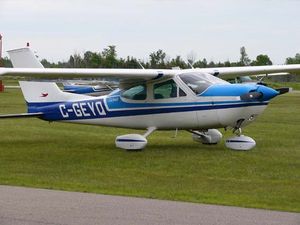 14
IBM 360
Mainframes
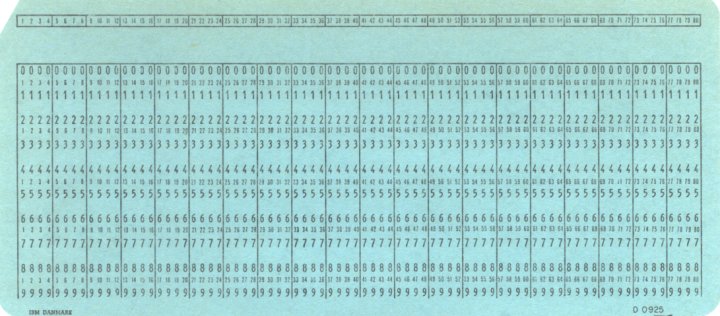 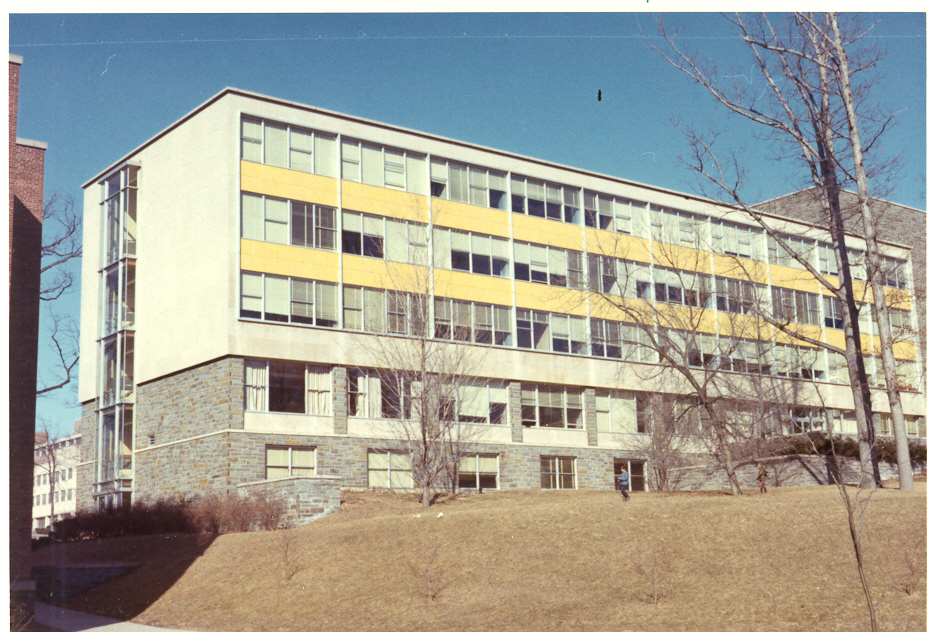 About 1973. BIG STEP FORWARD
1. Write program on punch cards.
2. Wait in line (20 min) to put cards in card reader in Upson basement
3. Output comes back in 5 minutes
About 1973. BIG STEP FORWARD
Switched to usingthe programming language Pascal, developed by Niklaus Wirth at Stanford.
15
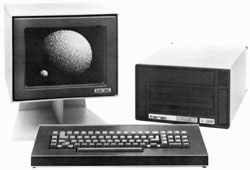 40 lbs
About 1979.  Teraks
Prof. Tim Teitelbaumsees opportunity. Heand grad student TomReps develop “Cornell Program Synthesizer”. Year later, Cornell uses Teraks in its prog course.
November 1981,
                       Terak with 56K                       RAM, one floppy                       drive: $8,935.

Want 10MB hard drive?
$8,000 more
1983-84
Switched to Macintosh in labs
Late 1980s
Put fifth floor addition on Upson. We made the case that our labs were in our office and therefore we need bigger offices.
16
1980s
CS began getting computers on their desks.
Nowadays
Everybody has a computer in their office.
2014
Moved into Gates Hall!
Programming languages.  Dates approximate
17
Year	Major languages		Teach at Cornell
1956’s  Fortran
1960 	 Algol, LISP, COBOL
  PL/I				 PL/C (1969)
1970	  C
  Pascal	
1980’s	 Smalltalk (object-oriented)  Pascal (1980’s)
1980’s  (late) C++
  Java				C  and  C++
2008					Java / Matlab
2011   				Python / Matlab / Java
Java is not the Only OO Language
18
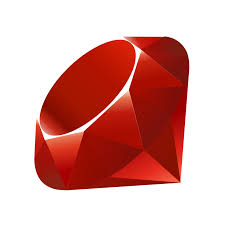 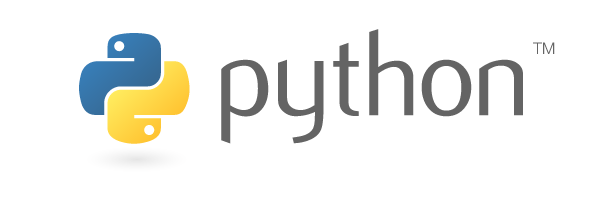 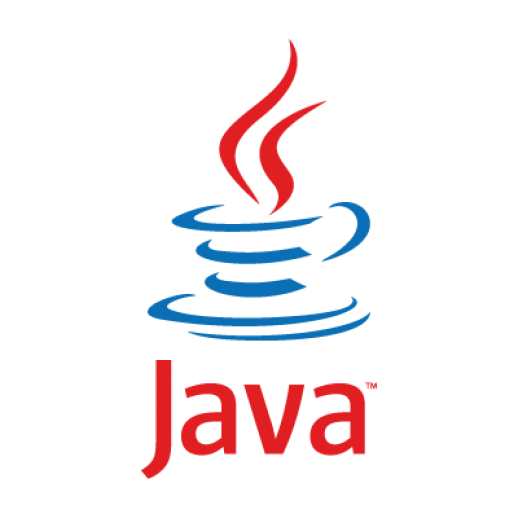 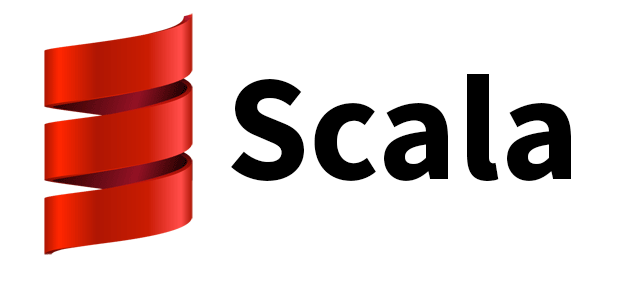 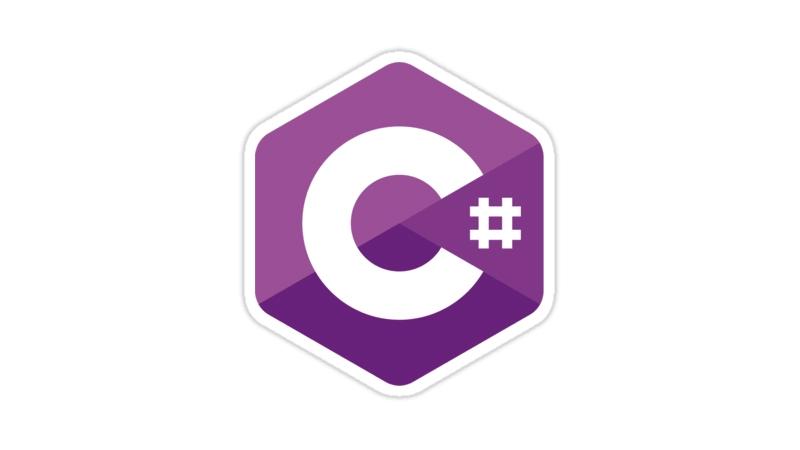 Java is not the Only OO Language
19
Usability
Performance
Security
Performance
20
Java has a reputation for being slow
Early versions were slow
Java programs start up slow
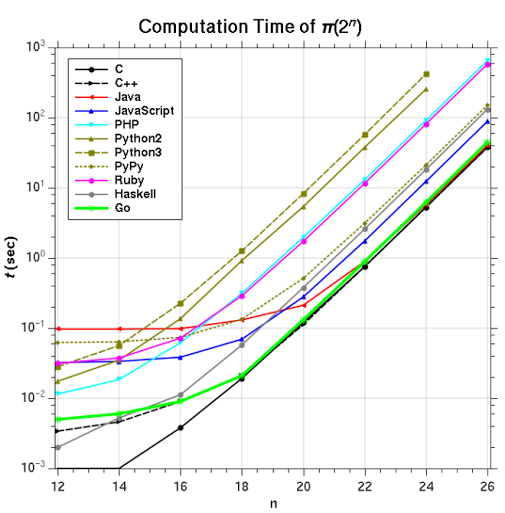 Compiling in Java
21
Compiler converts source code (*.java) into platform-neutral bytecode (*.class)
JVM runs bytecode using just-in-time compilation
JIT performs dynamic code optimization
Java Code
Java Bytecode
Java Virtual Machine (JVM)
JIT
Machine Code
Garbage Collection
22
What happens to objects after you are done with them?
Why don't you run out of memory?
JVM implements garbage collection. It detects and frees objects that are no longer needed
Reachable Objects
23
An object is reachable if it is referenced anywhere in the call stack
local variables
method parameters
global variables
An object is reachable if it is referenced by a reachable object
fields
array elements
Mark-and-Sweep
24
Each object has an extra 1-bit field that is reserved for garbage collecting use
Garbage Collector (GC) operates in two phases:
mark: GC does a tree traversal of reachable objects from the stack and sets the GC field
sweep: GC scans all memory from start to finish and frees all objects that do not have the GC field set
Optimized Garbage Collection
25
Concurrent mark-and-sweep
Generational management
Garbage-First garbage collector
Performance
26
Shortcomings of Java
27
Java has no separation between specification and implementation
Writing correct concurrent programs in Java is hard and/or inefficient
People continue to develop new languages (e.g., Rust) that address some of these shortcomings
steeper learning curve
longer compile times
tl;dr;
28
Modern compiled, OO languages have similar performance
Different companies use different languages for historical, philosophical, or legal reasons
The concepts you learned in this class apply to any language
abstraction
isolation
inheritance
incremental development & testing
[Speaker Notes: Google: C, C++, Go, Java, Python, PHP 
Facebook: Hack, PHP, Python, C++, Java, Erlang, D, XHP, Haskell
Amazon: Java, C++, Perl
Twitter: C++, Java, Scala, Ruby
Microsoft: C#]
Object-Oriented Design
29
Problem: how to design a large program
Design considerations:
How easy to make changes? (Flexible)
How easy to reuse? (Reusable)
How easy to maintain? (Maintain)
Object-Oriented Design
30
What classes do you need?
What is the relationship between those classes?
What classes should do what? 
How should objects interact?
Example: Dice Game
31
Application domain: Play a dice game. Players requests to roll the dice.  System presents results:  If the dice face values sum to seven, player wins; otherwise player loses.
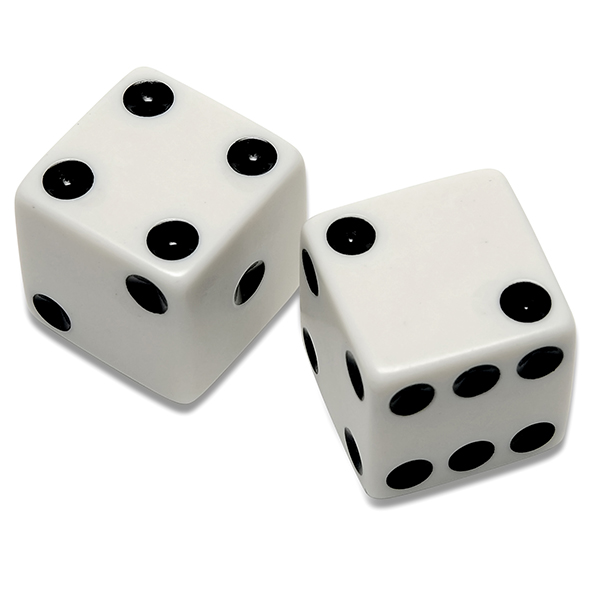 Example: Dice Game
32
What classes do you need?
What is the relationship between those classes?
How should objects interact?
What classes should do what?
Player
String name;
Die
int faceValue;

void roll()
int getFaceValue()
Plays
DiceGame
Die d1;
Die d2;

boolean play()
Rolls,
Reads val
Design Patterns
33
Design patterns are general, re-usable solutions to commonly recurring problems
OO design patterns typically show relationships and interactions between classes or objects
Not a magic solution; blindly applying design patterns can overcomplicate your code
Example: MVC
34
Model-View-Controller is a common pattern for developing applications with GUIs
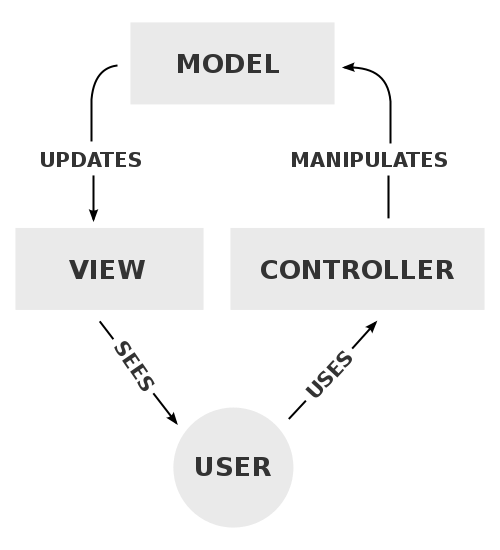 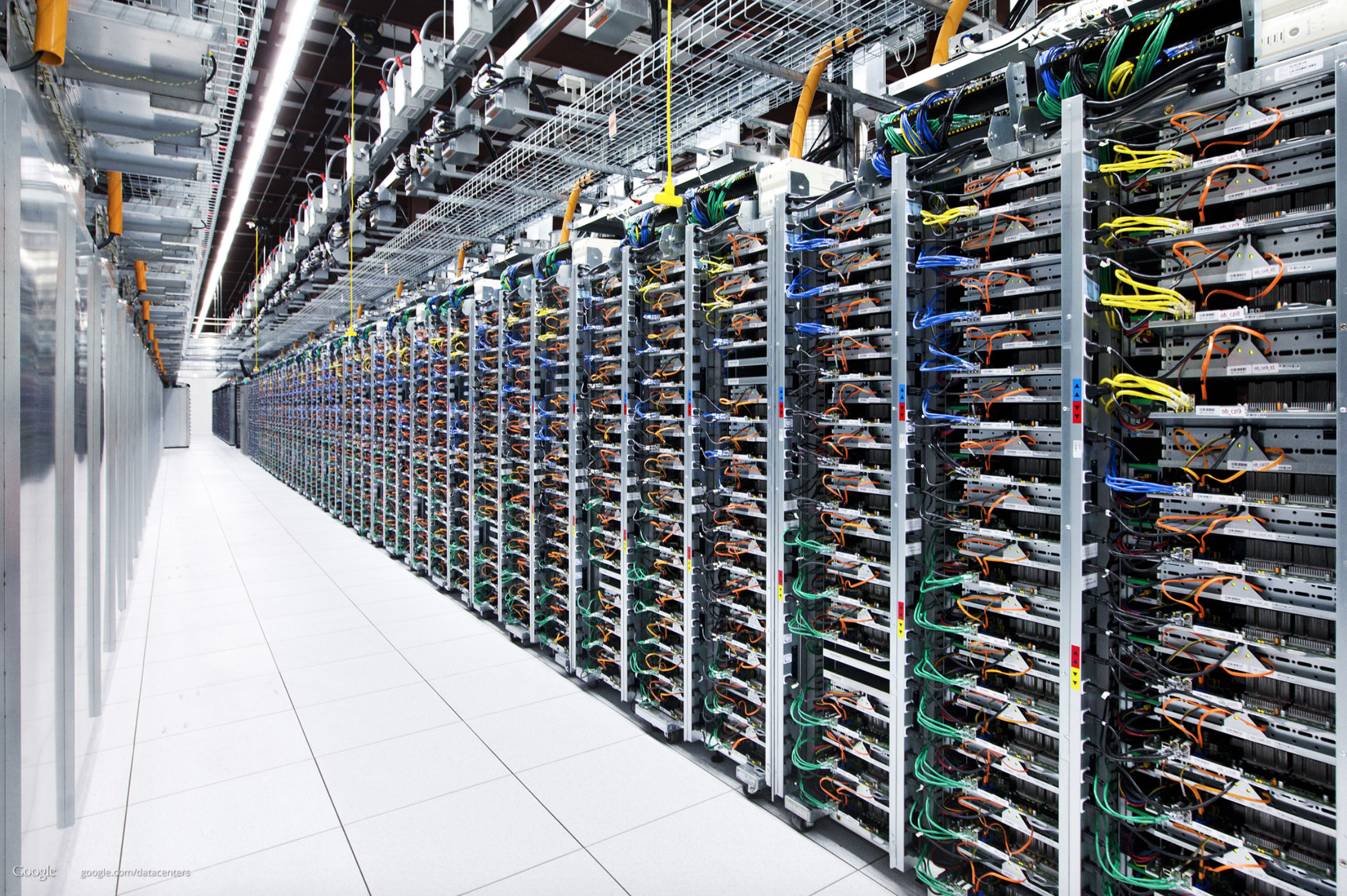 35
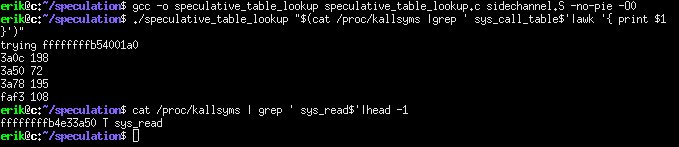 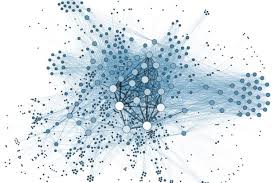 CS2110
36
Object-oriented programming, reasoning about complex problems
Testing; Reasoning about correctness
Algorithmic complexity, analyzing algorithms, 
Data structures: linked lists, trees, hash tables, graphs, etc.
Programming paradigms: recursion, parallel execution
37